Segmentation Impact
2016
Customer Insights Impact Company-wide
-- Merchandising Department – 
 Selects the right product
 Chooses correct placement to ensure customers can easily find it
-- Marketing Department –
 Identifies target audience/customer 
 Creates motivating messaging/creative designed to drive more customers through the door
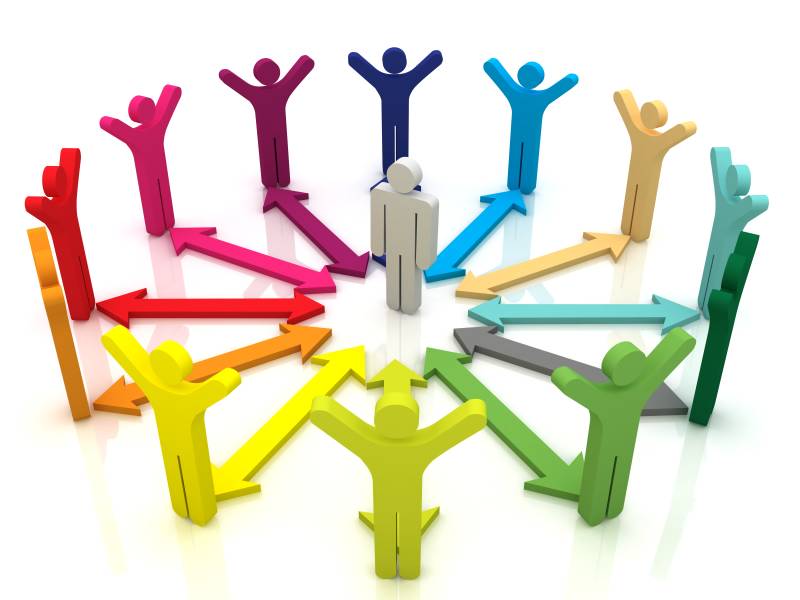 -- Operations Department – 
 Ensures customers are treated the way they expect 
 Runs day-to-day store
-- Inventory Department –
 Ensures that the product is available and delivered on time 
 Maintains minimal on-hand
2
The Importance of All Departments Working Together
Inventory makes sure the product is available and delivered on time with the least amount of on-hand possible.
Operations runs the day-to-day store and ensures the customer is treated the way they want to be.
Merchandising selects the right product at the right price and displays it in the way customers want to buy it.
If Marketing Department does not deliver:
Fewer customers will walk through the door
Merchandising may not buy the right product
Operations may not give the customer the experience they want, which means the customer may not come back, and this may lead to..
Extra Inventory that has to be clearance at a reduced cost.
Marketing determines who the customer is and what’s important to them, creates messaging
  & creative to      
    support it.
If Inventory Department does not deliver:
Increased inventory means increased carrying costs, which leads to budget reductions in other areas, like communicating to the customer
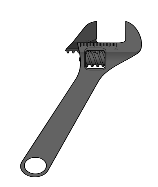 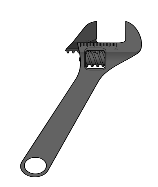 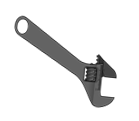 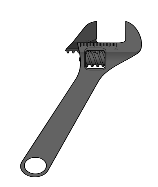 If Merchandising Department does not deliver:
Customers will walk through the door, but not buy what they wanted because it was not the right product, too expensive or they couldn’t find it..
Which means Operations will have to deal with unhappy customers and reduced sales
Inventory will have increased carrying costs
If Operations Department does not deliver:
Customers will walk through the door, but still not buy what they wanted even if they found the right product because the price may be missing, or the checkout line is too long, or they did not find the sales associate helpful
This also leads to increased inventory levels and increased carrying costs
3
Customer Insights and the Organization
Everyone “owns” a piece of the customer, from the entry-level employee to the CEO. 

Everyone must understand The Vision, the customer and how their own personal actions ultimately impact the customer. 

When everyone works together - and puts the customer at the center of what they do - the world is a better place!
OUR PURPOSE: 

“TO ENRICH PEOPLE'S LIVES AND MAKE THE WORLD A BETTER PLACE.”
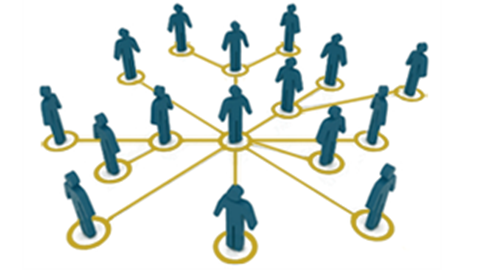 4